INFORMATIKA VA AXBOROT TEXNOLOGIYALARI
8-sinf
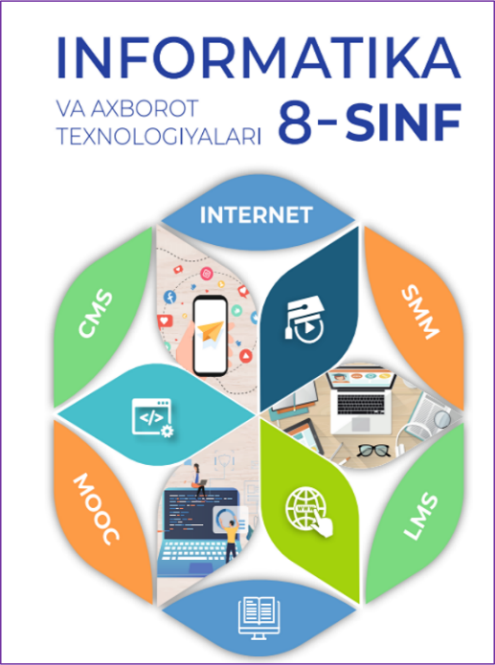 MAVZU:  WEB-SAYT TARKIBI BILAN ISHLASH
CMS platformalari
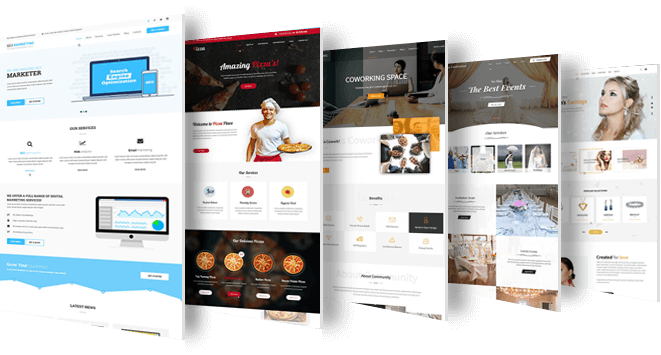 SAYT DIZAYNI
SAYT TARKIBI
AMALIY TOPSHIRIQLAR
CMSlarning aksariyati vizual muharrir Wysiwygdan foydalanishga asoslangan. Ushbu muharrir Office dasturlaridagi matn muharrirlariga juda o‘xshash bo‘lib, saytga vizual interfeys orqali ma’lumot qo‘shish va uni o‘zgartirish imkonini beradi.
WYSIWYG (what you see is what you get)- inglizcha qisqartma bo’lib, siz nimani ko'rsangiz, shuni olasiz kabi tarjima qilinadi.
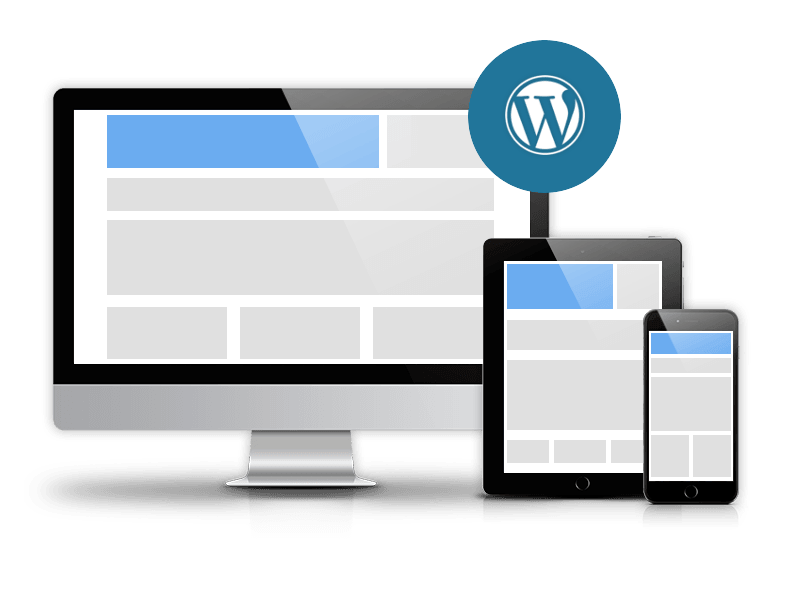 Ma’lumotlar bazasi
BUNI BILASIZMI?
1. Sayt sahifalariga qanday ma’lumotlar joylashtiriladi?
Rasm
Animatsiya
Jadval
Matn
Ro’yxat
2. Sayt sahifalariga audio va video ma’lumotlarni ham joylashtirish mumkinmi?
Mumkin
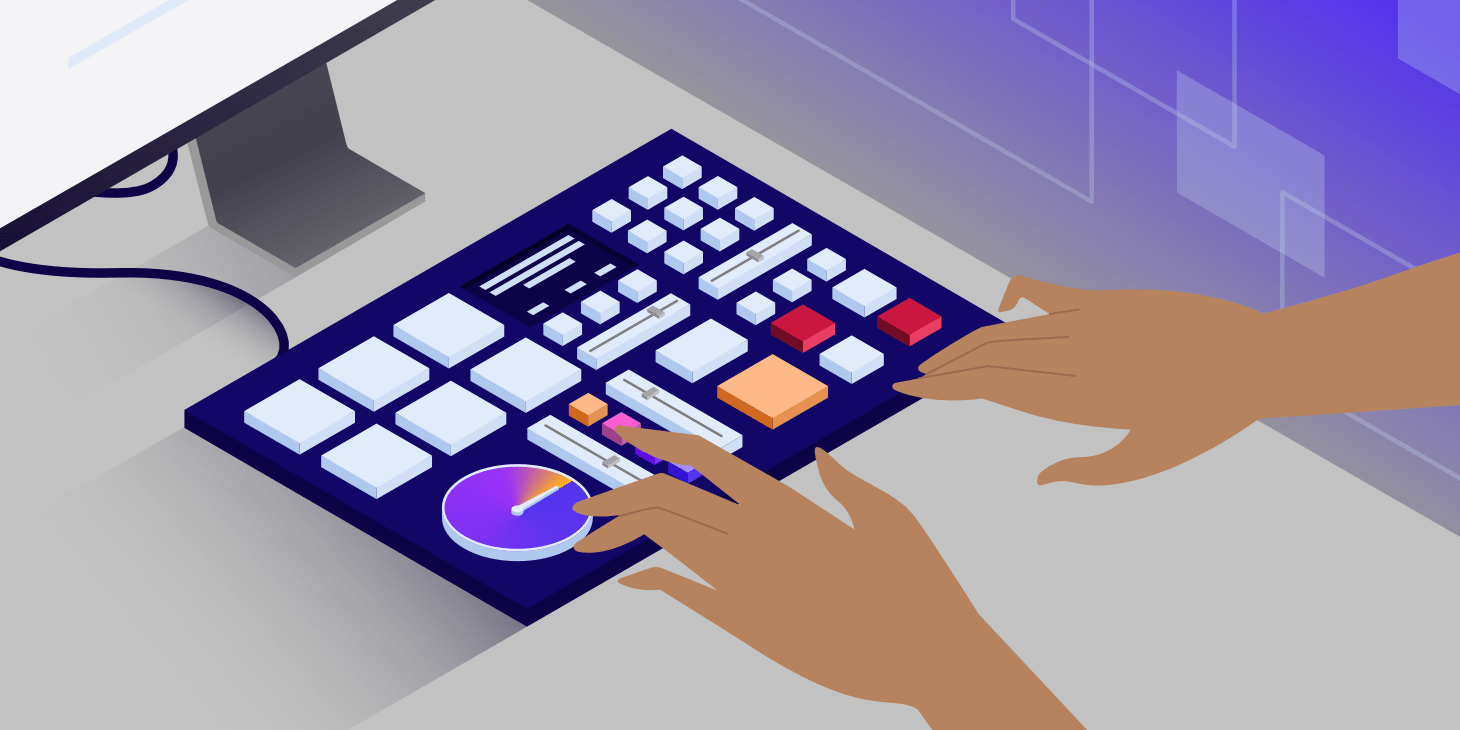 TAYANCH TUSHUNCHALAR
Menu (menyu) — sayt sahifalariga o‘tishni 
osonlashtiradigan bo‘lim nomlari (menyu 
elementlari) bilan bog‘langan guruhlardan  
iborat to‘plam. Menyu elementlarini matn yoki 
belgi — ikonkalar bilan belgilash mumkin. Har 
bir saytning o‘z menyusi bo‘lishi lozim.
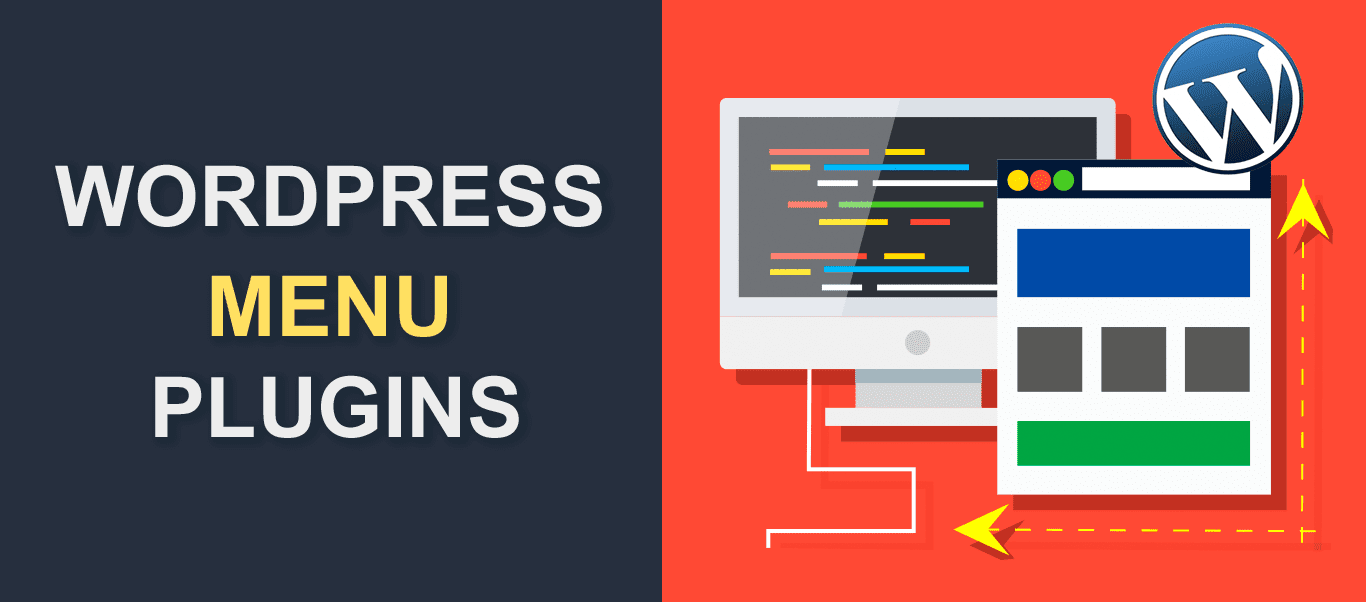 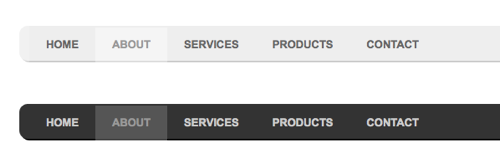 Menyularga misollar
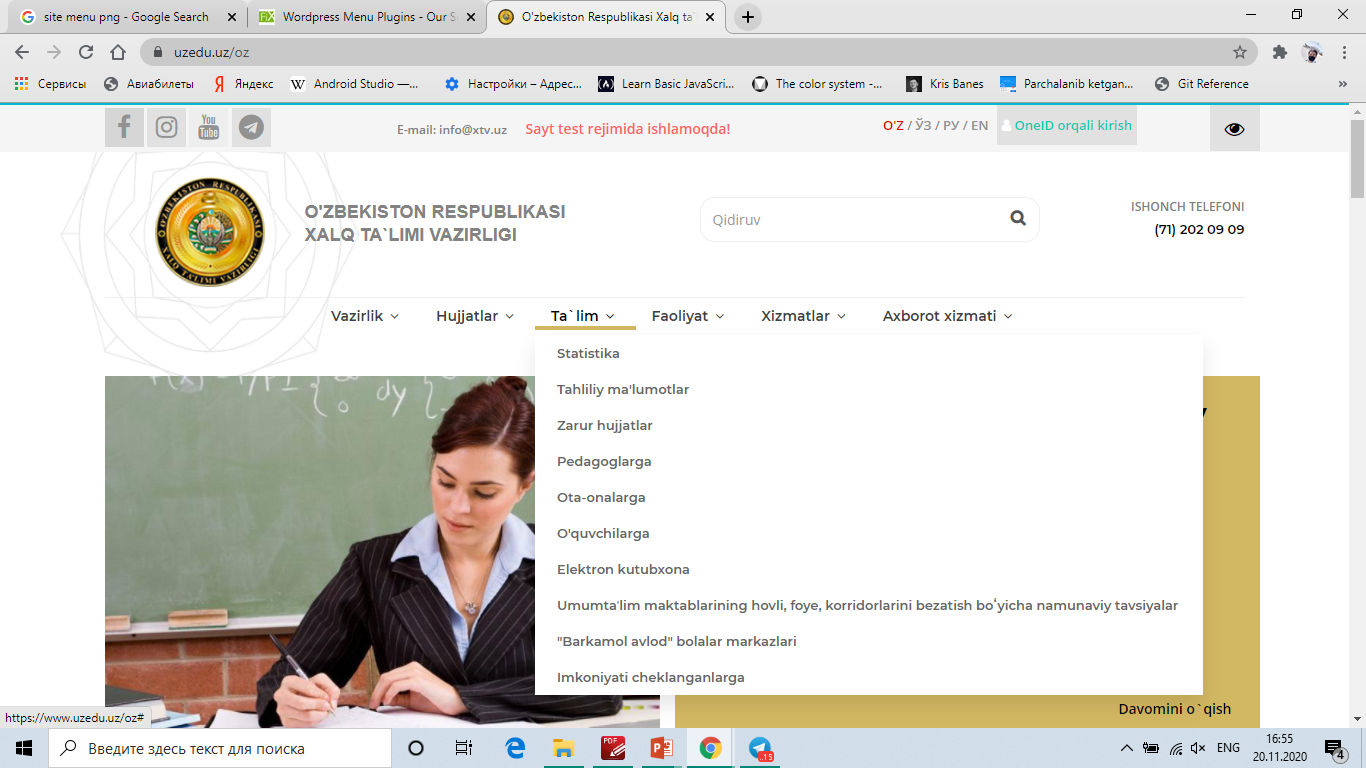 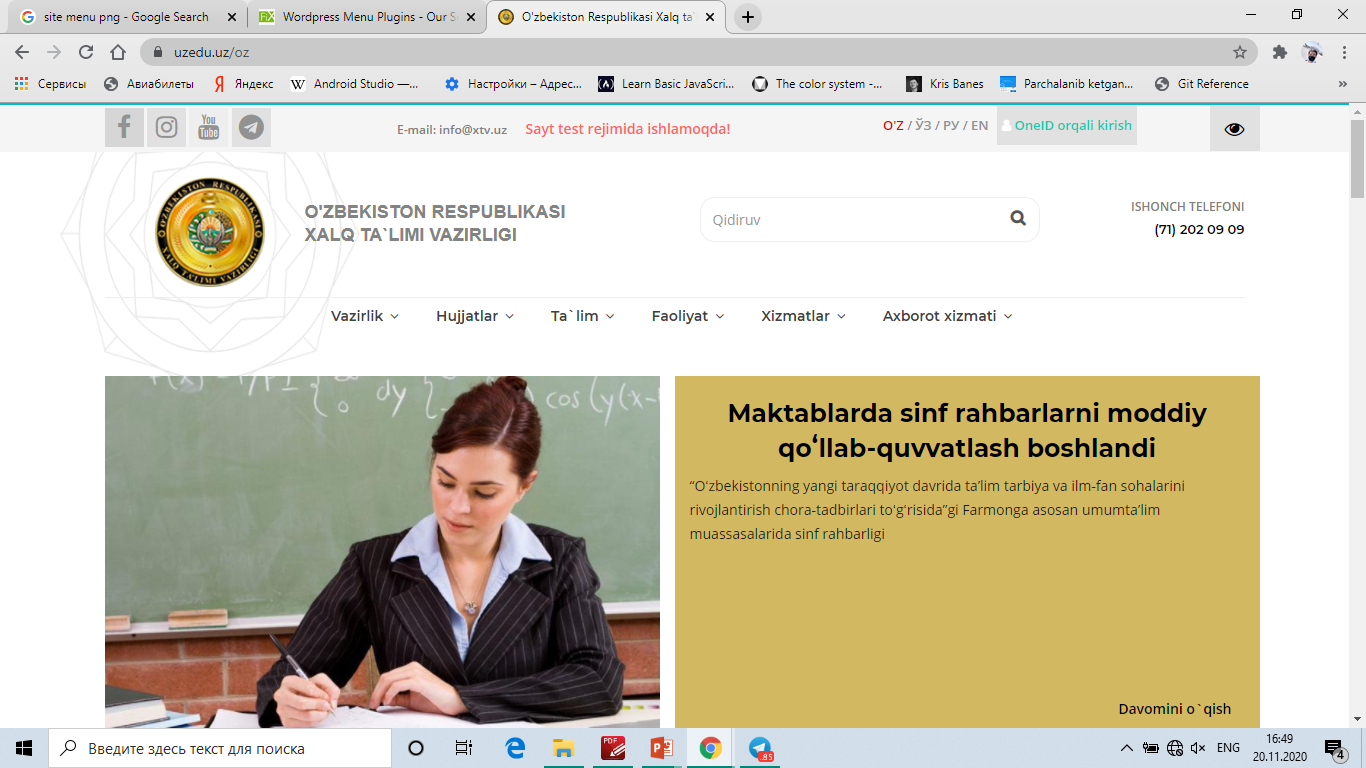 Menyularga misollar
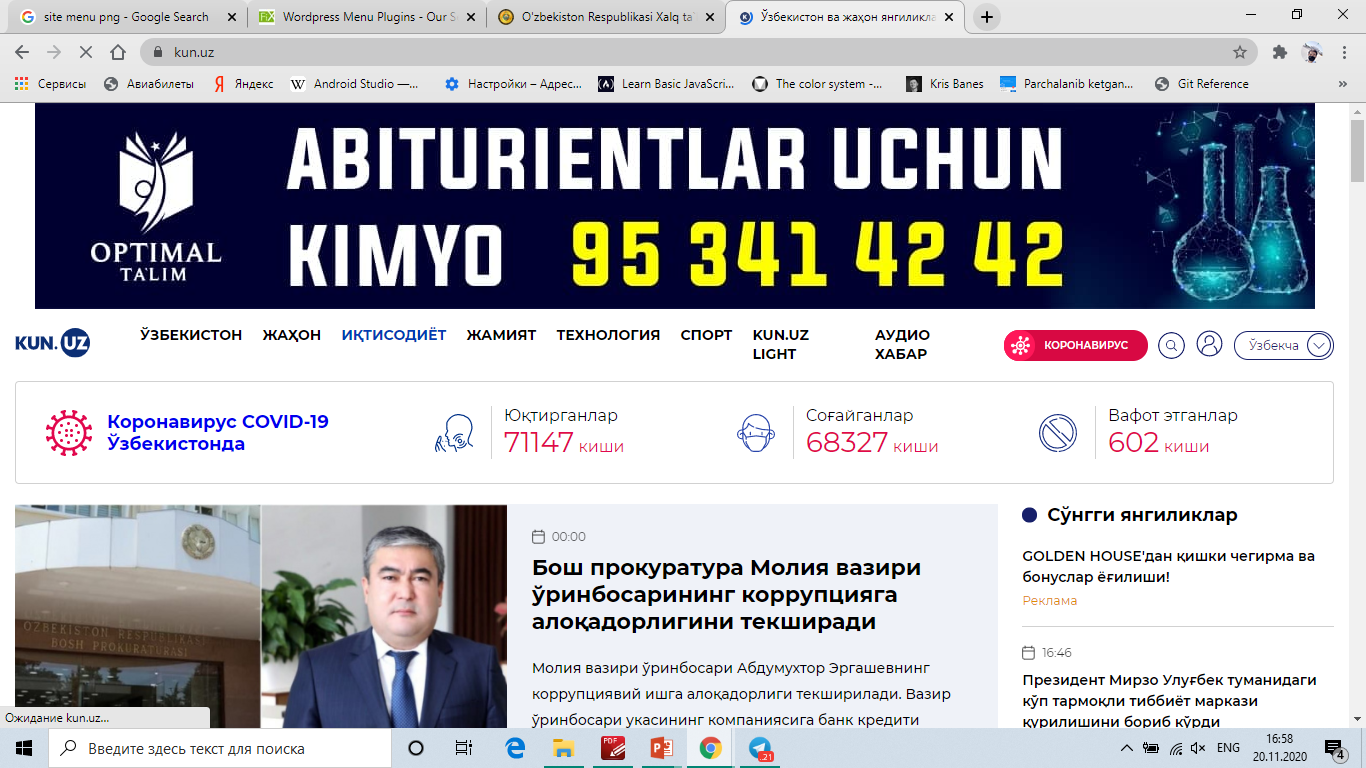 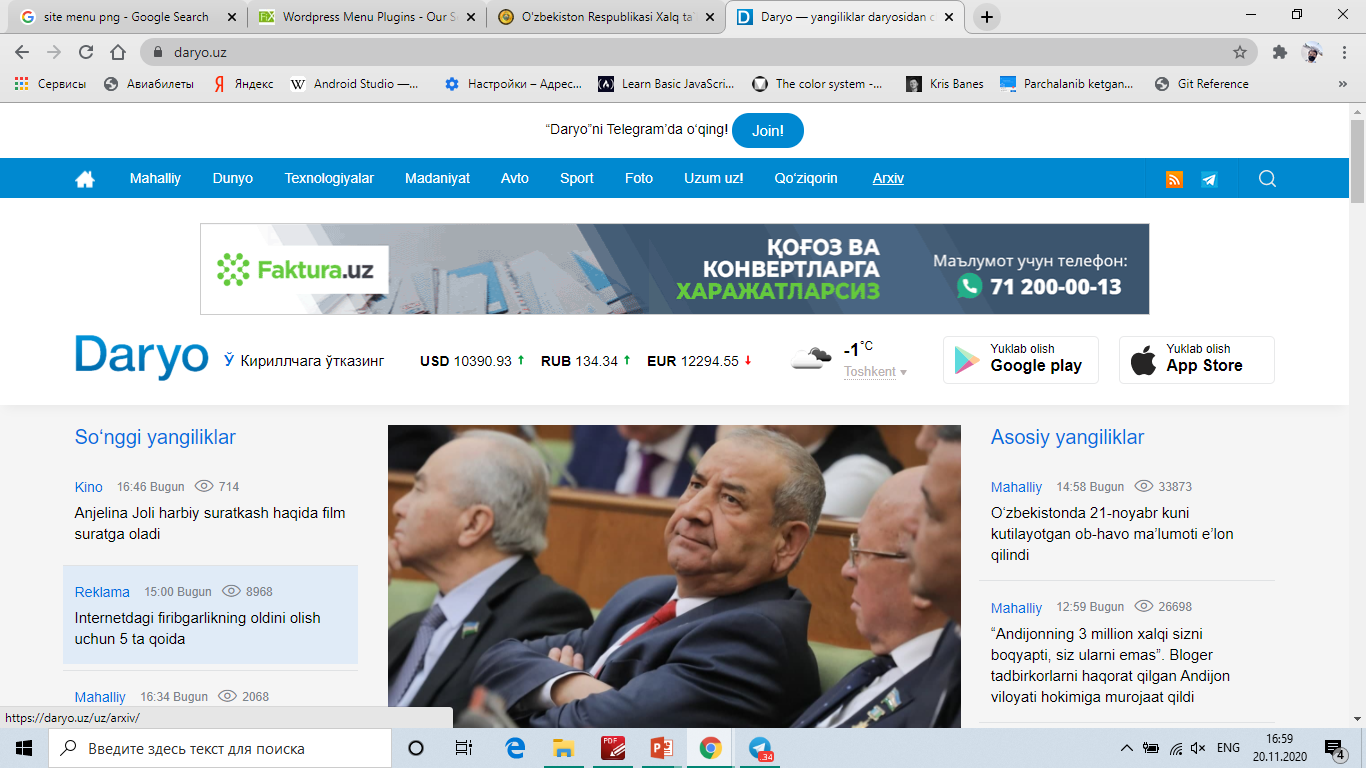 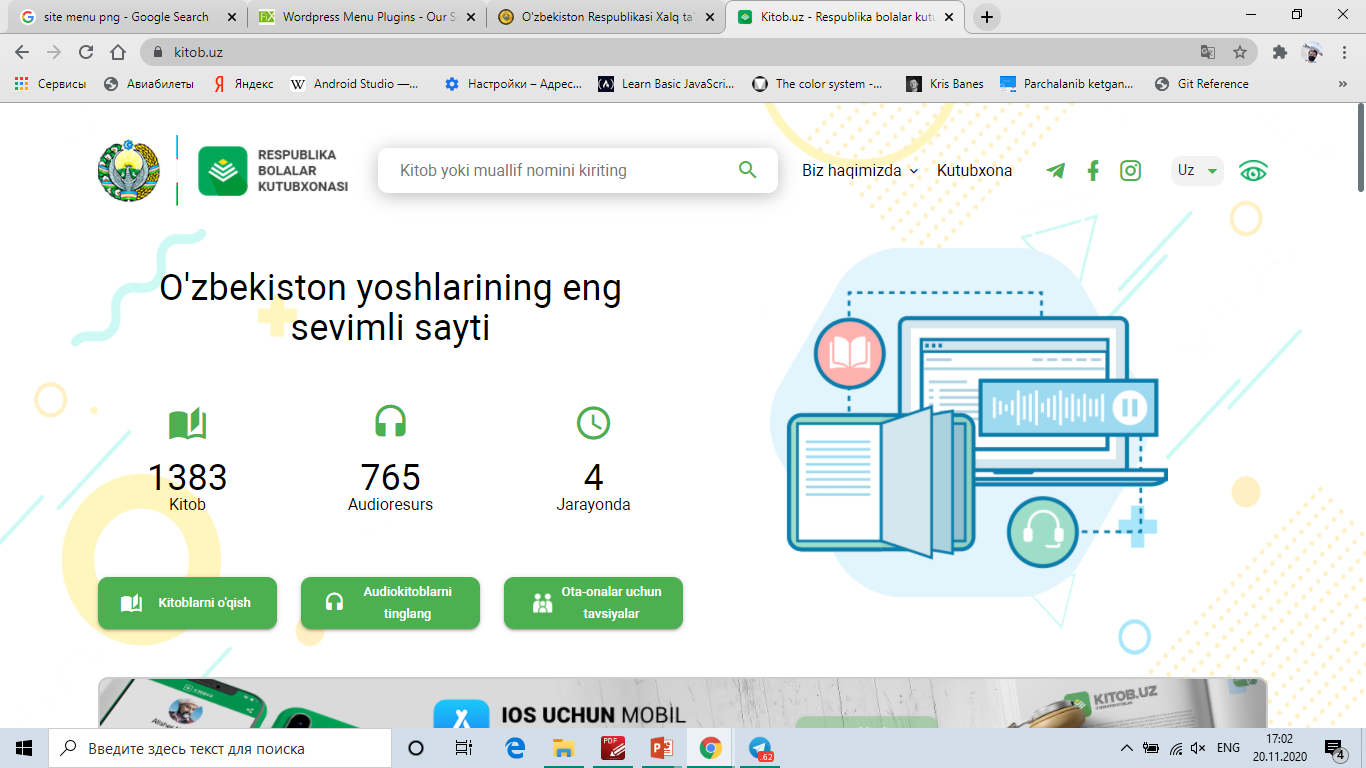 Web-sayt tarkibi
Web-saytda yuqori sifatli tarkib nafaqat matn, balki rasm, video, audio, shuningdek, ma’lumotnoma, sarlavha va metateglardan iborat bo‘ladi. Biznes loyihalarni yuritishda tarkibning sifati bilan birga, uning vaqti-vaqti bilan yangilanib turishi ham muhim ahamiyatga ega.
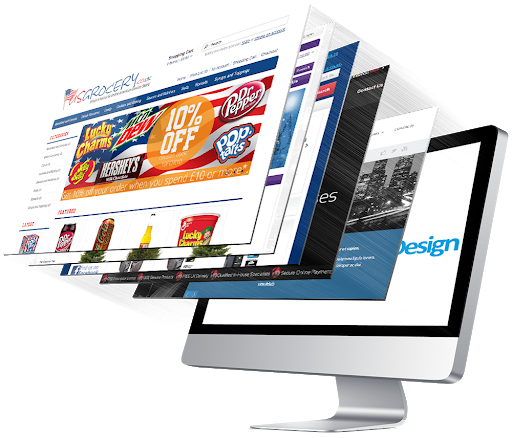 Web-sayt tarkibini kontentlar bilan boyitishda quyidagilarga e’tibor qaratish zarur.
Kontentning o‘ziga xosligi. Kontentdagi muallif matnlari takrorlanmas, o‘ziga xos, yuqori sifatli, sodda, ravon hamda jozibali bo‘lishi lozim.

Kontentning mazmundorligi. Internet tarmoqlarida mazmunsiz maqolalar juda ham ko‘p bo‘lib, ular orasidan o‘quvchi har doim ham foydali ma’lumotni topavermaydi.
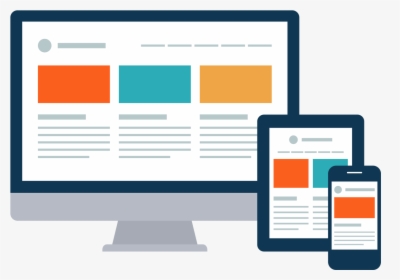 Web-sayt tarkibini kontentlar bilan boyitishda quyidagilarga e’tibor qaratish zarur.
Savodxonlik. Matnning savodsizlarcha tayyorlanishi aksariyat saytlar uchun juda katta muammo tug‘diradi. Sayt sahifalarida uchraydigan tushunarsiz jumlalardan qochish kerak.

Kontentni taqdim etish. Katta matnlarni butunligicha, abzaslarga ajratmasdan, rasm va qo‘shimcha materiallar bilan boyitmasdan taqdim etish ayrim muammolarni yuzaga keltiradi.
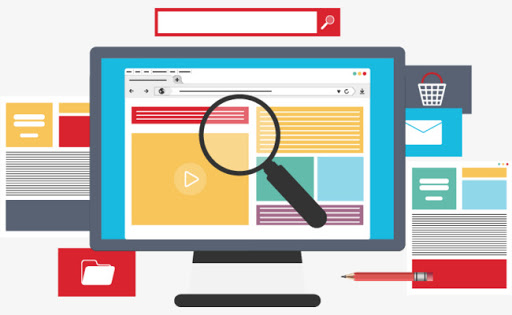 Web-sayt tarkibini shakllantirish
1. Sayt tarkibiga yangi sahifa qo‘shish uchun Pages tarkibidagi Add new bo‘limi yoki tugmachasi tanlanadi (1). 
2. Sayt sahifalari bilan ishlash uchun Pages tarkibidagi All Pages tanlanadi (2).
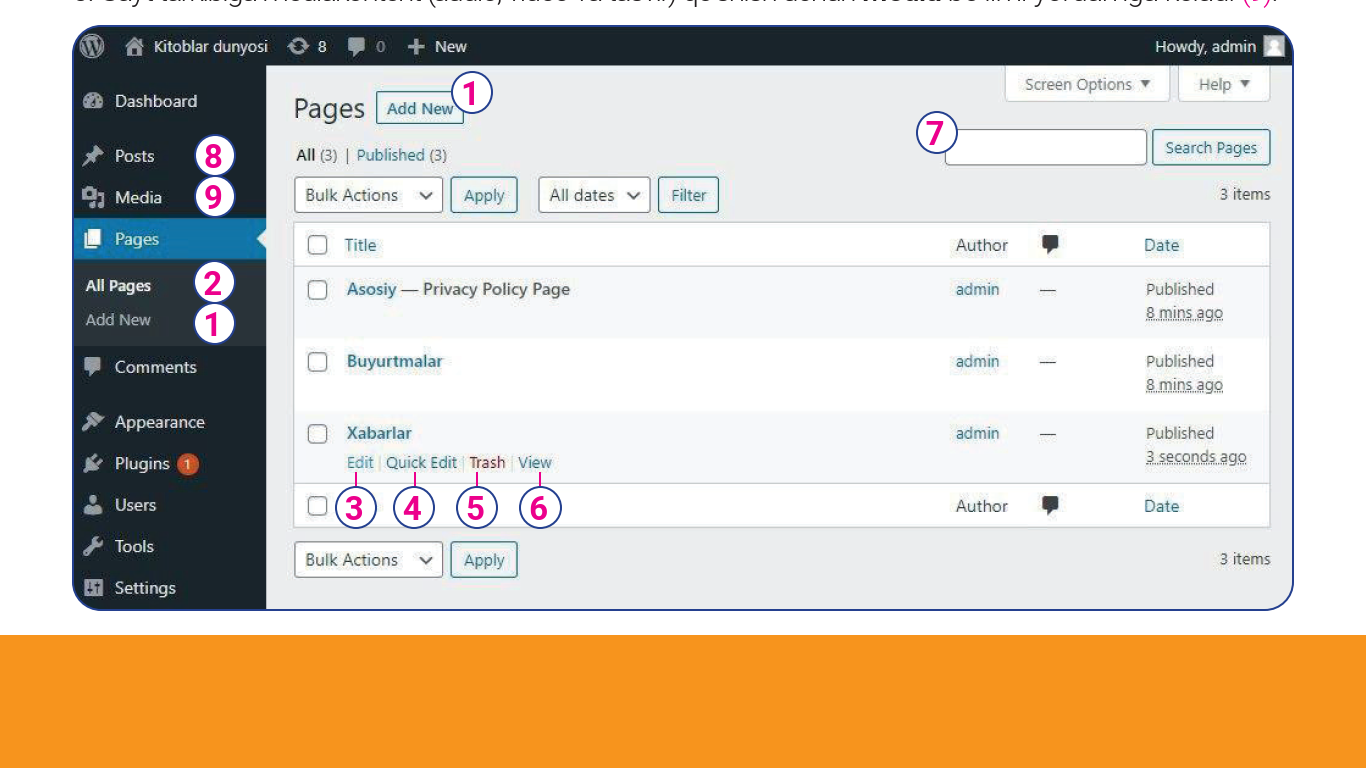 Web-sayt tarkibini shakllantirish
2.1. Sayt sahifasini o‘zgartirish uchun sahifa nomi ustiga sichqoncha ko‘rsatkichini olib kelib, Edit bo‘limi tanlanadi (3).
2.2. Sayt sahifasi xususiyatini o‘zgartirish uchun sahifa nomi ustiga sichqoncha ko‘rsatkichini olib kelib, Quick edit bo‘limi tanlanadi (4).
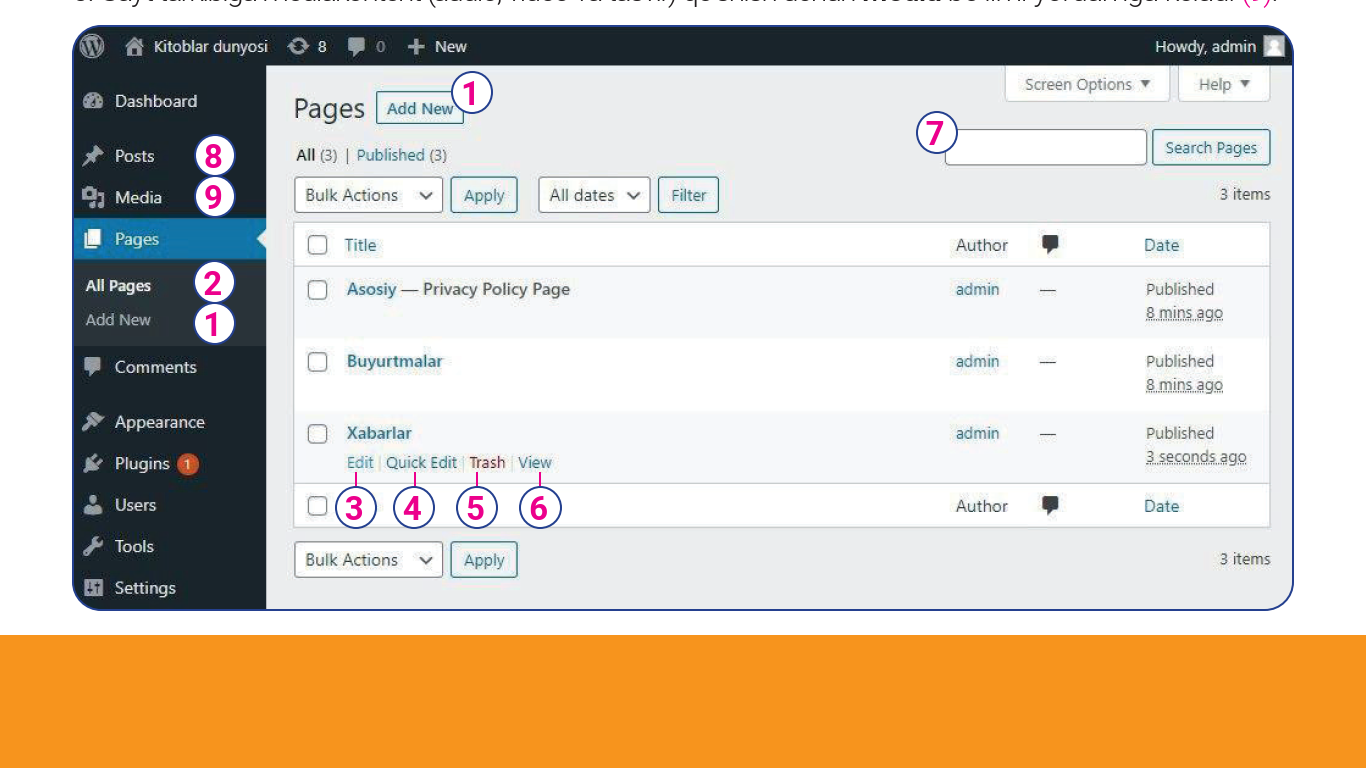 Web-sayt tarkibini shakllantirish
2.3. Sayt sahifasini o‘chirish uchun sahifa nomi ustiga sichqoncha ko‘rsatkichini olib kelib, Trash bo‘limi tanlanadi (5). 
2.4. Sayt sahifasining vizual holatini ko‘rish uchun sahifa nomi ustiga sichqoncha ko‘rsatkichini olib kelib, View bo‘limi tanlanadi (6).
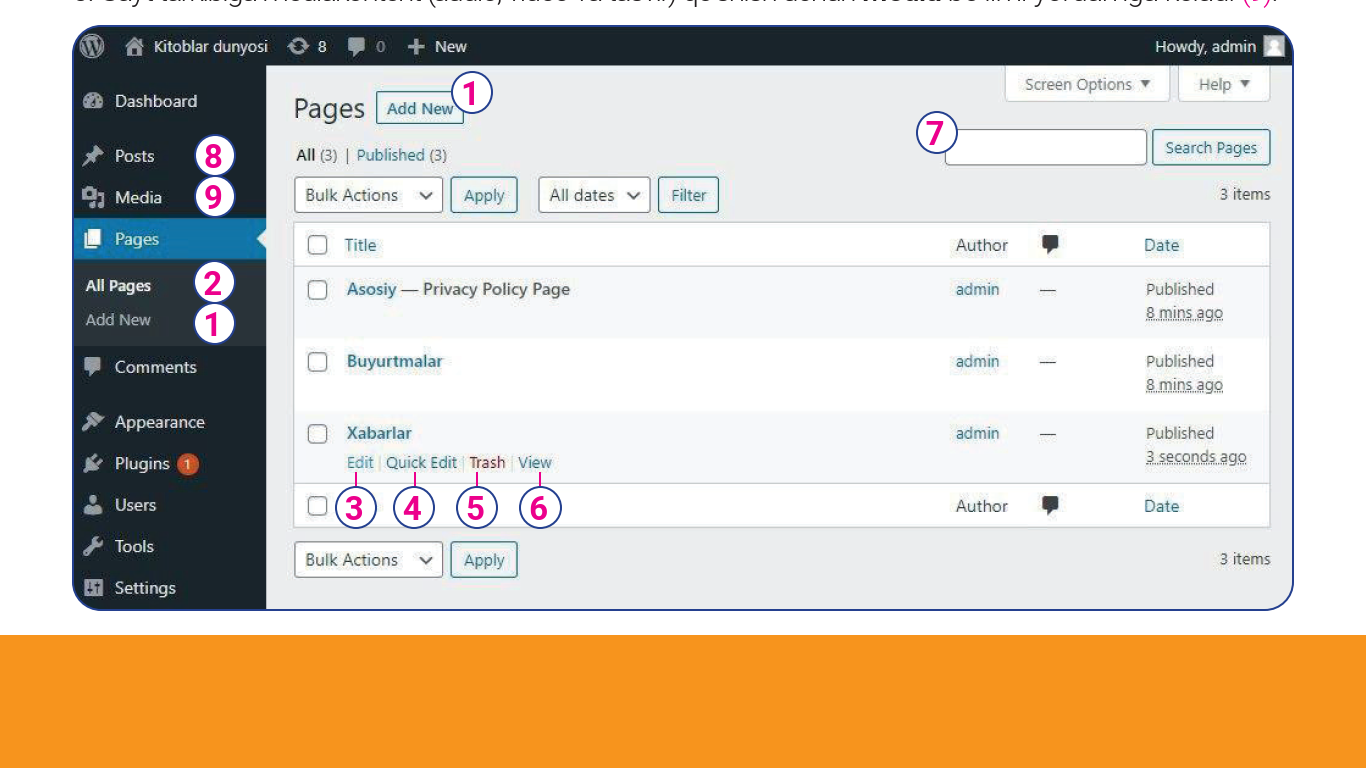 Web-sayt tarkibini shakllantirish
3. Sahifalarni qidirish uchun bo‘sh maydonga sahifa nomi yoziladi va Search page tugmachasi bosiladi (7). 
4. Xabarlarni qo‘shish va tahrirlash Posts bo‘limi yordamida amalga oshiriladi (8). 
5. Sayt tarkibiga mediakontent (audio, video va tasvir) qo‘shish uchun Меdia bo‘limi yordamga keladi (9).
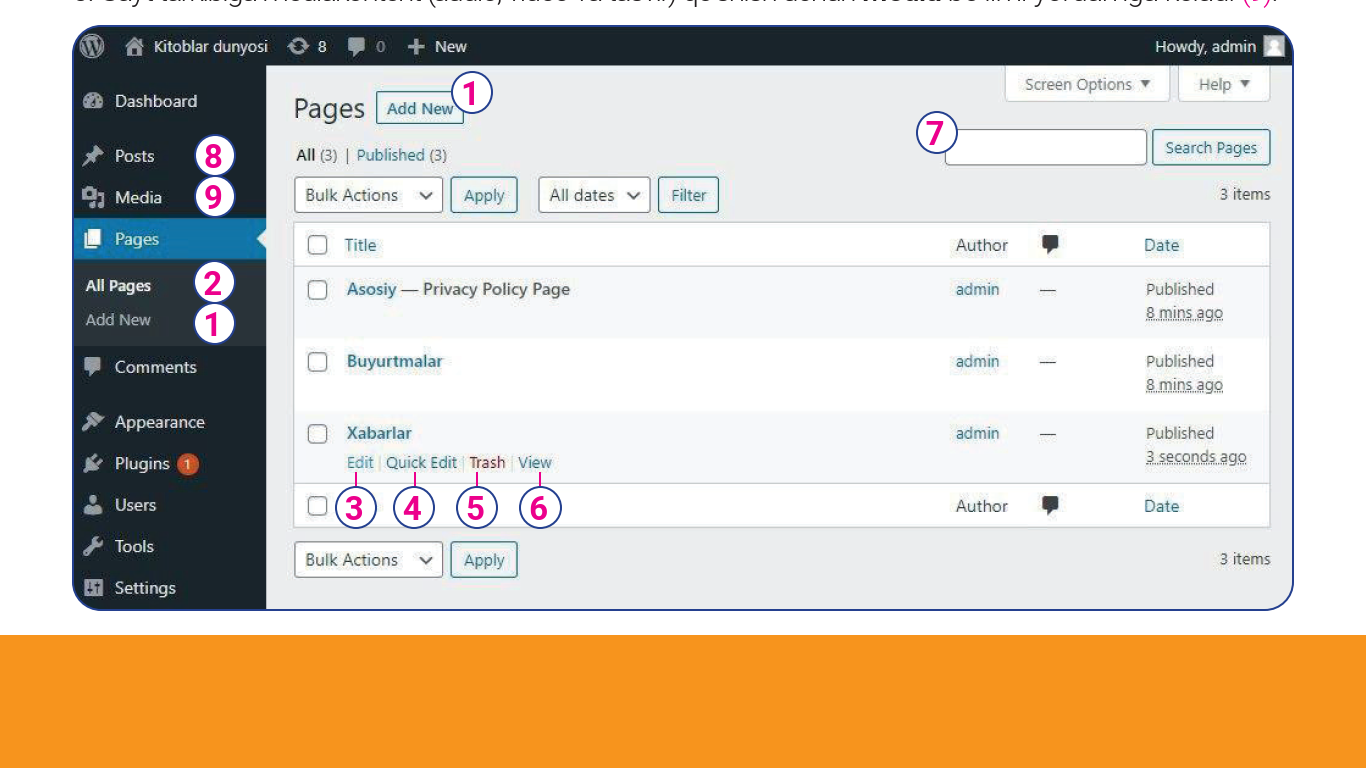 Web-saytni kontentlar bilan to‘ldirish
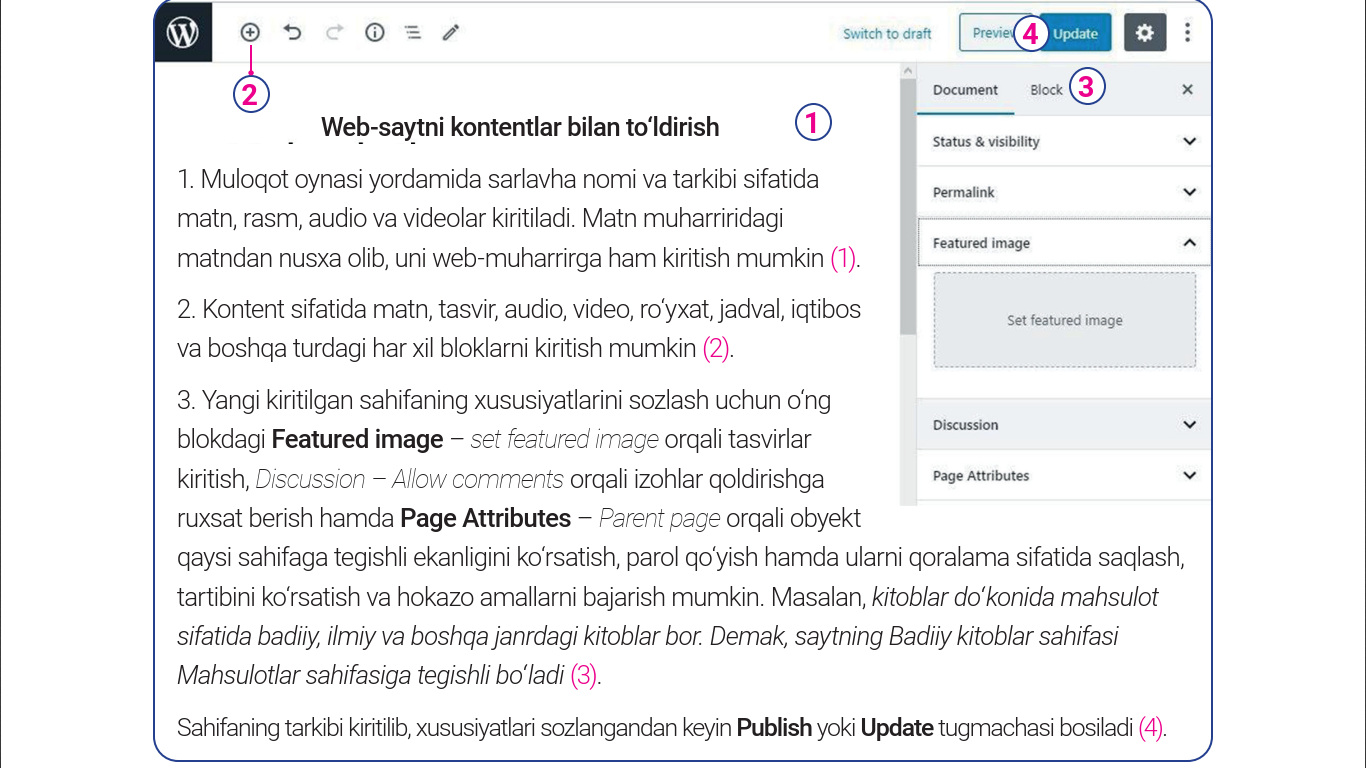 1. Muloqot oynasi yordamida sarlavha nomi va tarkibi sifatida matn, rasm, audio va videolar kiritiladi. (1).
2. Kontent sifatida matn, tasvir, audio, video, ro‘yxat, jadval, iqtibos va boshqa turdagi har xil bloklarni kiritish mumkin (2).
3. Sahifaning xususiyatlarini sozlash uchun o‘ng blokdagi uskunalardan foydalaniladi (3).
4. Sahifaning tarkibi kiritilib, xususiyatlari sozlangandan keyin Publish yoki Update tugmachasi bosiladi (4).
Web-sayt menyularini shakllantirish
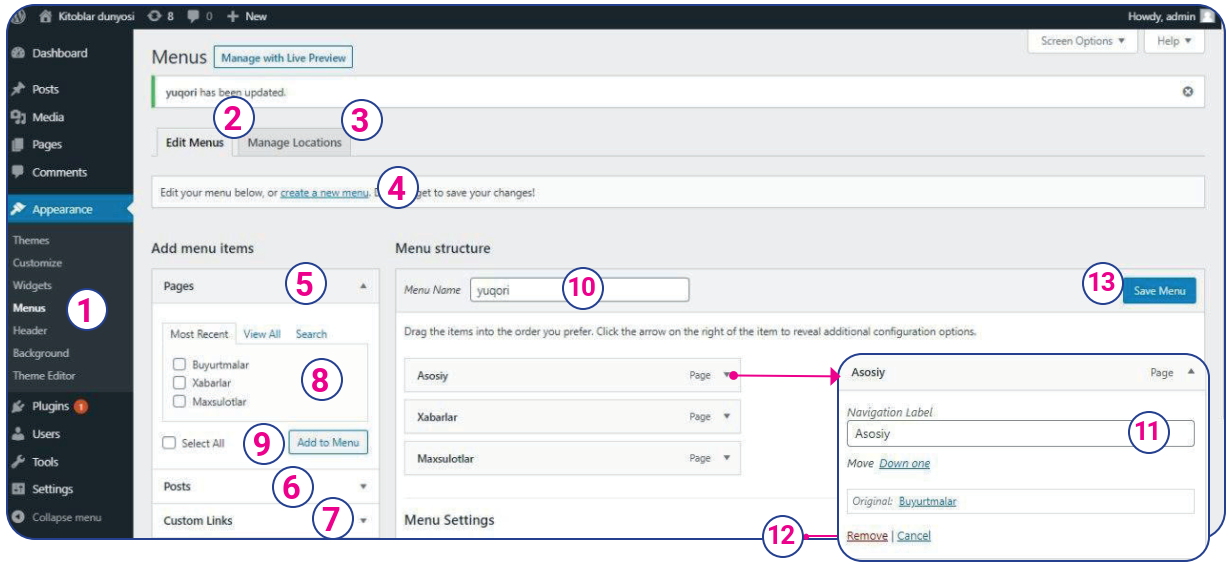 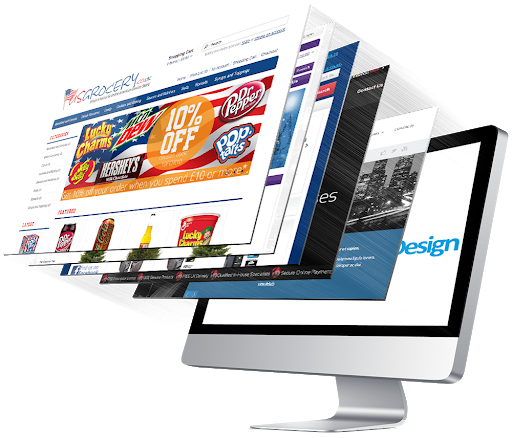 MUSTAQIL BAJARISH UCHUN TOPSHIRIQLAR
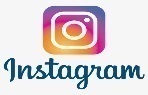 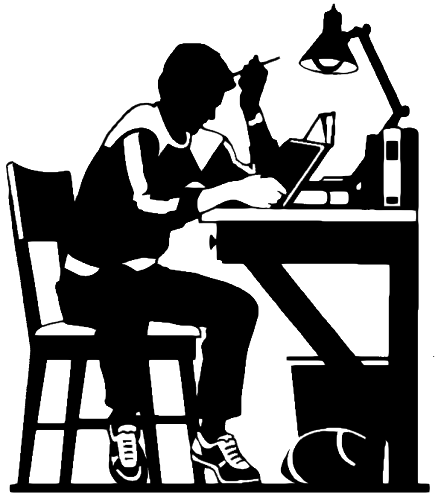 Savollarga javob yozing (57-bet).
Wordpress.com CMS platformasida web-sayt tarkibini shakllantiring